Professional Identity: Understanding SDT, Stress and Values
Dr Clare Wilson and Caroline Strevens
Self- Determination Theory
Deci & Ryan started in the 1970’s and 80’s researching  this area
Many, many, many studies have been conducted since on this widely researched theory
Extrinsic Motivation (carrot & stick)
Extrinsic motivation leads to sole focus on the outcome of the activity.
Students spent 3 hours learning complex information on neurophysiology (brain mechanics).
Group 1 – told they would be tested and graded on their learning (Control)
Group 2 – told they would be able to put the material to active use by teaching it to others. (Challenge)
Extrinsic Motivation
Intrinsic motivation assessed with a questionnaire post-learning – Group 1 had lower scores (less intrinsic motivation).
Then tested both groups (despite Group 2 not expecting it) – but Group 2 showed greater understanding of the material than did Group 1.

Benware, C., & Deci, E. L. (1984). The quality of learning with an active versus passive motivational set. American Educational Research Journal, 21, 755-766.
Intrinsic Motivation
Being intrinsically motivated is being wholly involved in the activity itself and not with obtaining a goal.
MANY research studies have found that being intrinsically motivated for a task helps you to out preform those who are extrinsically motivated.
Why? Because you are getting enjoyment and satisfaction out of the doing of it, whether what gets done is great or not (if it is, it’s twice as good)
Deci, E. (1997) Why we do what we do. New York: Penguin Books.
Engaging the world with a sense of competence
Motivation requires the acknowledgement of a relationship between behaviour and desired outcome. That is, I need to do this behaviour in order to get that outcome
Lack of motivation =absence of a clear set of behaviours linked to the outcomes (eg learning to knit can be demotivating if you do not know how to do it)
For extrinsic motivation to work, expected behaviours must be VERY clear for the expected outcomes. If not,  there is in a profound lack of motivation.
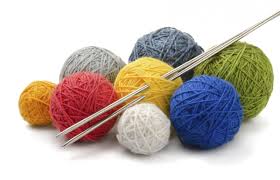 Stress is experienced when one appraises the stressor as exceeding one’s coping 
abilities, ie, the demand is seen 
as greater than one’s personal resources.
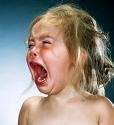 THREAT = adrenal glands release adrenaline (activates the sympathetic Nervous System)
Known as Fight Flight or Freeze response
Diverts energy to muscles and AWAY from long term body maintenance
Increased adrenaline interferes with clear judgements results in seeing everything as a THREAT rather than as a challenge to be sorted – narrow focus
Adrenaline quick
If stress continues
Cortisol is released
Once released, depress immunity for up to 8 hours
Sustained cortisol release damages learning and memory as it prevents new memories being made
(Sapilsky, et al, 1990)
The stress paradox
A poll of 125,000 people from 121 different countries in 2005 to 2006
Worldwide 33% of the population said they had felt a great deal of stress the previous day. 
In the US it was 43%, 67% in the Philippines and only 5% in Mauritania. 
The nation’s stress index was positively correlated with the nation’s well-being, life expectancy and GDP, life satisfaction and happiness scores (Ng, Diener, Aurora, & Harter, 2009).
How we talk about stress matters(Krasner, Epstein, Beckman, Suchman, Chapman, Mooney, & Quill, 2009)
The way stress is discussed often does not support well-being; 
complaining about stress reinforces the fantasy of a stress-free life, 
venting about stress reduces the ability to reflect on what could be learnt from it, and 
suffering in silence avoids the vulnerability that comes with honest discussions and seeking social support.
Fear of pre-performance jitters…
Students who have greater increases in adrenaline during exams outperform their calmer peers (Dienstbier, 1989).
Green Berets, Rangers and Marines who have the highest increases in the stress hormone cortisol during hostile interrogation are less likely to provide the enemy with useful information (Morgan, Wang, Rasmusson, Hazlett, Anderson, & Charney, 2001). 
Federal law enforcement officers who show greatest increases in heart rate during hostage negotiation training exercises are least likely to accidentally shoot the hostage. (Meyerhoff, Norris, Saviolakis, Wollert, Burge, Atkins, & Spielberger, 2004).
Why? Threat v Challenge Response
Both prepare for action (heart starts beating faster). 
During a threat response the body is anticipating physical harm so to minimise blood loss that might follow a fight, blood vessels constrict, inflammation is increased and immune cells mobilised to prepare for faster healing. 
Emotions include fear, anger, self-doubt, or shame. As the primary goal is self-protection, vigilance to negative signs is increased. 
Creates a cycle - increased attention to negative signs increases fear and self-doubt. Connections between areas of the brain that detect threats and trigger survival 
    coping are strengthened.
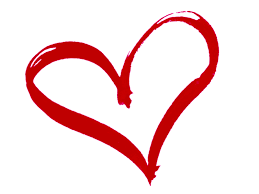 Threat v Challenge Response
During a challenge response blood vessels relaxed, and the heart beat is not only faster to increase blood flow and energy.
Emotions include anxiety, excitement, energised, enthusiasm and confidence. The primary goal is goal pursuit & so attention is more open and ready to engage with the environment. 
The brain’s prefrontal cortex suppresses fear and increases DHEA (van Wingen, Geuze, Vermetten, & Fernández, 2011).
Those who show the CHALLENGE response to stress are less likely to be diagnosed with metabolic syndrome (Yancura, Aldwin, Levenson, & Spiro, 2006) and showed a greater brain volume 
across the life span (Jefferson, Himali, Beiser, Au, Massaro,  Seshadri, & Gona, 2010).
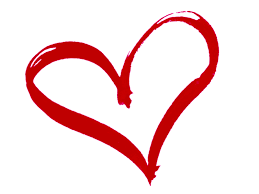 Threat v Challenge Response
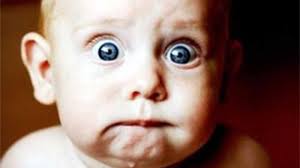 The most common factor in 
determining the stress response is 
how ability to handle the stress is 
perceived. 
An unconscious evaluation takes place. 
If the demands of the situation exceed resources, a threat response will take place. If it is believed that the resources available will be successful, a challenge response will occur.
How to get a challenge response:
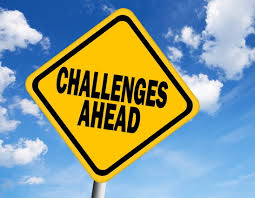 Focus on your resources, include:
acknowledging personal strengths, 
thinking about preparations for a 
particular challenge, 
remembering times similar challenges 
were overcome,
 imagining loved ones’ support. 
(Shnabel, Purdie-Vaughns, Cook, Garcia, & Cohen, 2013). 
Note how these are also autonomy, competence and 
relatedness
Strengths and values
Dr Clare Wilson
Values
‘A value is an enduring belief that some goals are preferable to others’ (Peterson,2006, pg 170)
Bok (1995) throughout history people MUST endorse three sets of values (minimalist values for a society)
1) Positive duties of mutual care/ reciprocity
Values
2) negative disciplinary code against violence, deceit and betrayal
3) Norms for rudimentary fairness and procedural justice (for conflict resolution) 
Societies also have maximalist values (usually specific to a culture and extensive/elaborate)
A wee exercise
£10,000
Imagine I have just given you a bank cheque for £100,000 (generous of me, or what). You can spend it on anything you like… so what would you spend it on?
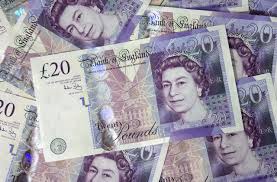 Values give you life direction
Ideals
Values are ideals, they often cannot be obtained or completed.
For example, If you value ‘learning new things’, there will not be a point in the future where you have learnt ALL the new things there are to learn.
Values – Goals – Behavior
Values give consistency to behavior (unless you have no idea what you value)
Values help you know what to and not to make time for (how did you spend last week…however you chose to spend you time is an example of what you valued)
Values establish a relationship between you and the world (because it is relates to what you do in the world)
Values set the direction for one’s life.
Values and Stress
Keough, & Markus,1998 study of Stanford students’ three week winter break journals
Group 1: wrote about their most important values and how their daily activities related to those values. 
Group 2: wrote about good things that happened to them. 
Group 1 had experienced fewer illnesses and health problems, were more confident in their abilities to handle stress, and effects were greatest for those who had experienced most stress over the break.  
Writing about values helped the students to see the meaning in their lives; stressful experiences were no longer hassles but an expression of the students’ values. 
The power of writing about values is how it transforms the way stressful experiences are thought about and the ability to cope with them (increases the likelihood of believing that situations can be improved through effort and social support, rather than avoidance or denial strategies).
Human Strengths
A strength can be defined as a capacity for feeling, thinking, and behaving in a way that allows optimal functioning in the pursuit of valued outcomes.
Human Strengths
The Values in Action Inventory of Strengths (VIA-IS)
The VIA Classification of Strengths was originally developed to define the concept of “strength.”
Peterson & Seligman 24 strengths organized under six overarching virtues : Wisdom; Courage; Humanity; Justice; Temperance; Transcendence
1. Wisdom
strengths that entail the acquisition and use of knowledge in the service of a good life.
Creativity
Curiosity 
Open-mindedness 
Love of learning 
Perspective [wisdom]
2. Courage
Emotional strengths that involve the exercise of will to accomplish goals in the face of opposition, external or internal.
Bravery [not hiding from a threat]
Persistence [industriousness]
Zest [enthusiasm, vigor, energy]
Authenticity [honesty]
3. Humanity
interpersonal strengths that involve caring for others.
Love [valuing close relationships]
Kindness [care, good deeds]
Social intelligence [being aware of others motives and feelings]
4. Justice
Civic strengths that underlie healthy community life.

Teamwork [loyalty]
Fairness
Leadership
5. Temperance
Strengths that protect against excess
Forgiveness and mercy [protects against hatred]
Humility / Modesty [protects against arrogance]
Prudence [protects ag. Short term pleasure]
Self-regulation [protects against all destabilizing emotional extremes]
6. Transcendence
Strengths that forge connections to the larger universe and provide meaning.
Appreciation of beauty and excellence [awe, 
             wonder, elevation]
Gratitude
Hope [optimism, future-mindedness, future 
              orientation]
Humor [playfulness]
Spirituality [religiousness, faith, purpose]
Human Strengths
These virtues are thought to emerge across cultures and throughout time
The VIA-IS was designed to describe individual differences in character strengths on a continuum and is sensitive to change. 
Research has shown that people who actively practice their strengths have significantly higher wellbeing, less mental health problems and are more resilient.
 (it is also now a therapy for prisoners)
LAW STUDENT WELLBEING: BENEFITS OF PROMOTING PSYCHOLOGICAL LITERACY AND SELF-AWARENESS USING IINDFULNESS, STRENGTHS THEORY AND EMOTIONAL INTELLIGENCE  James, 21 Legal Educ. Rev. 217 2011
Tutorial: Take the Values in Action
As part of your tutorial next week you will have the opportunity to take the Values in Action questionnaire, which will tell you what you top 5 values are. 
Where they what you expected? Any surprises?
Think of at least five ways you can consciously increase the use of those values in your life.